игры для развития мелкой моторики
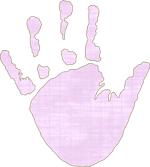 Игры направленные на развитие мелкой моторики - стимулируют развитие речи, мелкую моторику, а также является одним из вариантов радостного общения с близкими людьми.
Для развития мелкой моторики кистей и пальцев рук существует множество игр, упражнений и занятий.
Их можно разделить на следующие группы
Изобразительная деятельность
пальчиковая гимнастика
массаж пальчиков и рук
игры с мелкими предметами
Пальчиковая гимнастика
Дятел
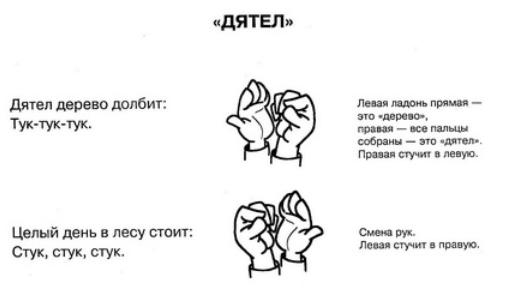 Дятел дерево долбиит:
Тук-тук-тук
Целый день в лесу стоит:
Стук, стук, стук.
Зайка и ёжик
Зайка - ушки на макушке -

Скачет, скачет по опушке.

А за ним колючий ёжик

Шёл по травке без дорожек.
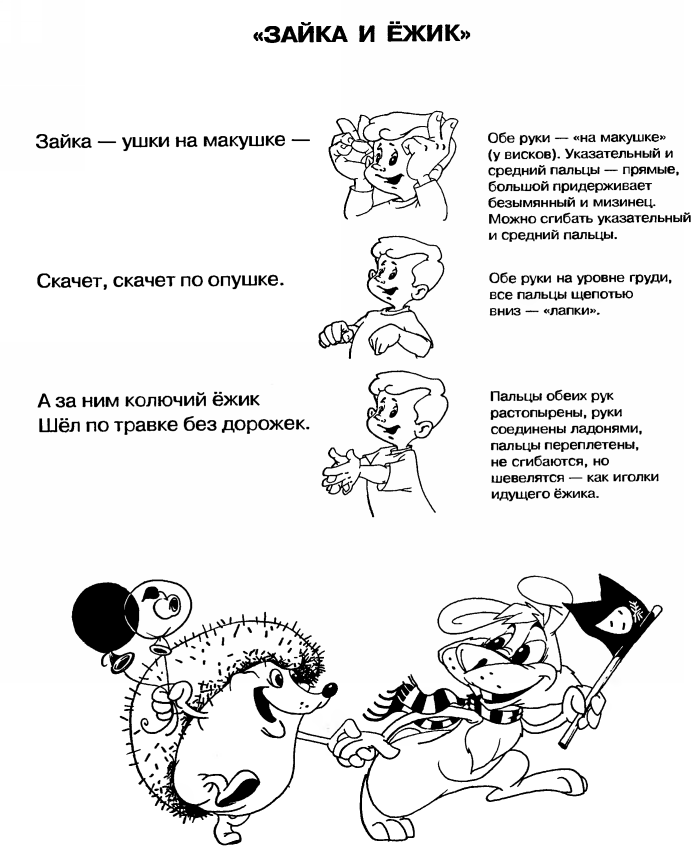 Кулачок
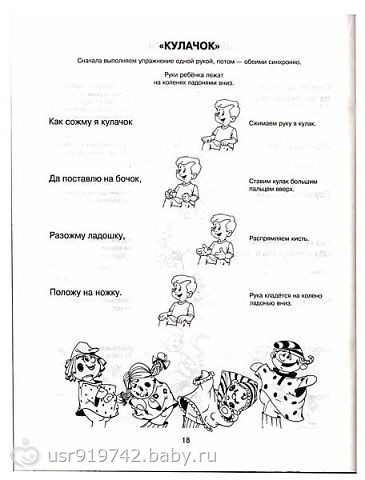 Как сожму я кулачёк

Да поставлю на бочёк,

Разожму ладошку,

Положу на ножку.
Игры с мелкими предметами
Сюда входят игры с такими мелкими предметами как прищепки, бусины, природный материал,  и т.д.
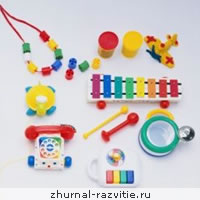 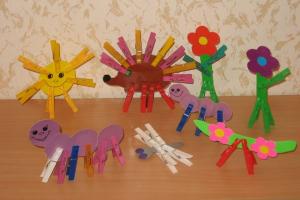 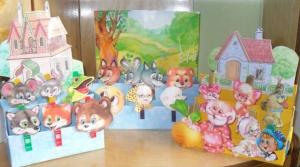 массаж пальчиков и рук
Самомассаж ладоней бытовыми щетками, расческами для волос
Массаж пальцев и ладоней колючим массажным мячиком
Упражнения с мячами для тренировки кисти рук
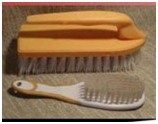 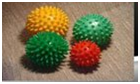 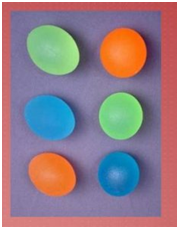 Массаж пальцев и ладоней колючим массажным мячиком
1. Мяч зажать между ладонями ребенка, пальцы прижаты друг к другу. Катайте мяч взад – вперед.
2. Исходное положение тоже, выполняйте круговые движения, катая мяч по ладоням.
3. Мяч возьмите подушечками пальцев и вращайте его вперед (как будто закручивая крышку).
4. Мяч держите только подушечками пальцев и с силой надавите на него 4 – 6 раз.
5. Мяч возьмите подушечками пальцев и вращайте его 
назад (как будто откручивая крышку).
6. Мяч подкиньте двумя руками на 20 – 30 см и поймайте его.
7. Мяч зажать между ладонями, пальцы сцеплены в «замок»,
 локти в стороны. Ладонями надавливайте на мяч (4-6 раз).
8. Перекладывайте мяч из одной руки в другую, постепенно
 увеличивая темп.
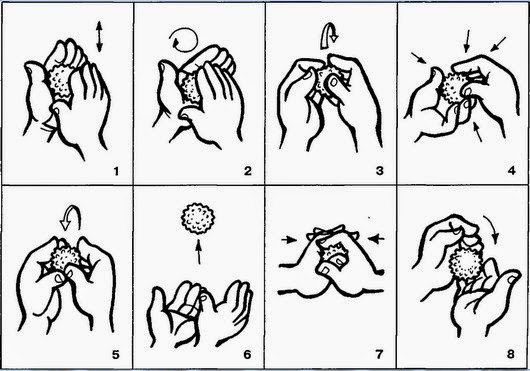 Изобразительная деятельность
рисование
лепка: пластилином, солёным тестом глиной
Нетрадиционным методом рисования: на песке, пальчиками и ладонями, рисование поролоновым тампоном, рисование нитками, рисование солью и т.д.
традиционным методом: кисточками и карандашами
Уважаемые родители!
Предлагаем вам написать в какие игры, способствующие развитию мелкой моторики, вы играете со своими детьми или поместить фотографии, сделанные в процессе таких игр. Здесь могут быть игры с фабричными игрушками, самодельные игры для развития мелкой моторики рук, так же лепка и рисование особенно в нетрадиционной технике.